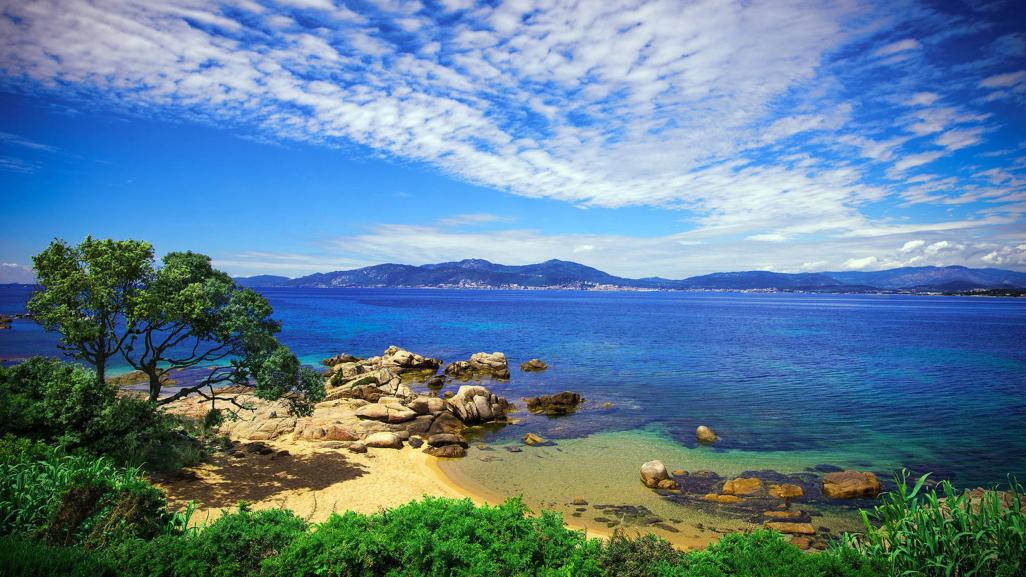 第三单元    资产阶级政治家
第10课　革命的先行者孙中山
课标要求
概述孙中山领导推翻清王朝君主专制制度、建立资产阶级共和国的主要史实，评价其在二十世纪中国社会巨变中的历史作用。
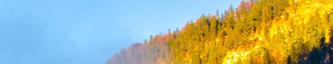 内容索引
自主学习 基础知识 —— 把握教材知识体系
史料实证 深化探究 —— 理解重要史料史论
反馈训练 随堂巩固 —— 会做题才是硬道理
自主学习     基础知识  
   —— 把握教材知识体系
一、从“医人”到“医国”
1.改良思想：1889年，《	          》表现了孙中山改良思想的初现。1894年，写了《	        》，想依靠清政府自上而下改良，发展近代民族资本主义。
2.民主共和：1894年11月建立第一个资产阶级革命团体	            。
二、民族、民权、民生
1.成立中国同盟会：1905年8月，中国同盟会在日本东京成立。纲领：“驱除鞑虏，恢复中华，创立民国，平均地权”。
2.提出三民主义：在同盟会机关报《        》的发刊词中，孙中山首次提出了“民族、民权、民生”三大主义。
致郑藻如书
上李鸿章书
兴中会
民报
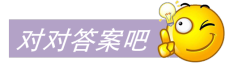 3.新三民主义：1917年，俄国十月革命胜利。孙中山以俄为师，重新解释了三民主义。
影响：孙中山的三民主义是包括民族革命、       革命和社会革命在内的一个完整的体系。
政治
教材互补
重点精讲
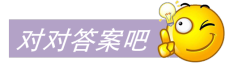 教材互补
三民主义的提出，表达了中国资产阶级在政治上和经济上的利益和要求，有力地推动了资产阶级民主革命运动的发展，成为革命党人战斗的口号和团结的旗帜。(人民版)
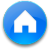 重点精讲
新三民主义与旧三民主义相比“新”的表现
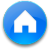 三、建立民国
1.在两广筹备起义。
2.1906年制定《				 》，提出建立中华国民军的方案。
3.赴欧、美筹集经费。
4.1912年在南京宣誓就任临时大总统。中华民国临时政府成立。
四、愈挫愈勇
1.1913年，“宋教仁案”发生后，掀起二次革命。
2.二次革命失败后流亡日本，组建	          ，继续领导反袁斗争。
3.1916年，孙中山奋起倡导护法运动，捍卫《	             》和国会。
4.不断寻求救国之路。
中国同盟会革命方略
中华革命党
轻巧识记
临时约法
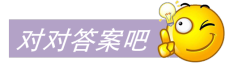 轻巧识记
三个词语概括《临时约法》的内容
主权在民、自由平等、三权分立。
(1)主权在民即中华民国主权属于国民全体。
(2)自由平等包括全国各民族一律平等和国民享有基本的权利。
(3)三权分立包括实行行政、立法、司法三权分立的政治体制和责任内阁制。
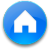 五、《建国方略》
1.完成：1917年～1919年孙中山完成《建国方略》一书。
2.内容：(1)“	             ”是心理建设；(2)“	              ”是物质建设；(3)“	              ”是社会建设。
六、“革命尚未成功，同志仍须努力”
1.接受共产国际和中国共产党的帮助，同意改组国民党。
2.1924年，中国国民党第一次全国代表大会召开，同意接受共产党员以个人身份加入国民党，重新解释三民主义，确立了“				”的三大政策。
实业计划
孙文学说
民权初步
联俄、联共、扶助
农工
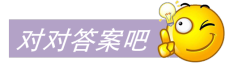 3.收回部分“关余”：1924年初。
4.黄埔军校的建立。
5.《北上宣言》1924年11月重申国民党反帝、反军阀的立场。
6.北平病逝：1925年3月12日。
关键点拨
关键点拨
孙中山革命一生受挫的原因：由于中国是半殖民地半封建社会，资本主义的发展遭受帝国主义与封建主义的双重压迫，所以资产阶级政党具有软弱性与妥协性，无法领导人民取得民主革命的胜利。
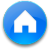 知识图示
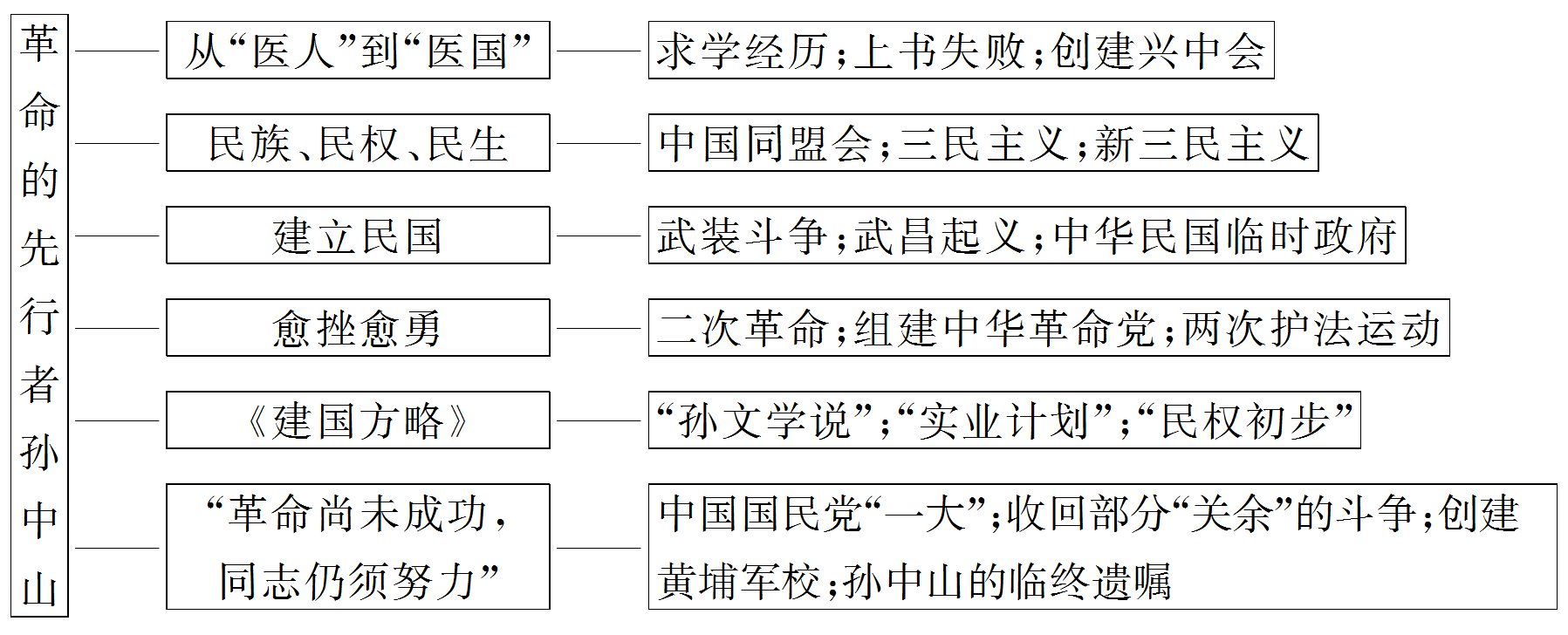 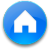 史料实证     深化探究  
    —— 理解重要史料史论
主题一　孙中山的救国主张
史料一　“人能尽其才，地能尽其利，物能尽其用，货能畅其流——此四事者，富强之大经，治国之大本也。……试观日本一国，与西人通商后于我，仿效西方亦后于我，其维新之政为日几何，而今日成效已大有可观……”		       ——孙中山《上李鸿章书》，1894年6月
史料二　“革命为唯一法门。”“我们必须倾覆满洲政府，建设民国。革命成功之日……废除专制，实行共和。”
——孙中山《在檀香山正埠荷梯厘街戏院的演说》1903年
问题思考
(1)由史料一，说一说孙中山的救国主张及其原因。
提示
提示　主张：通过改良运动，发展资本主义，实现国富民强。
原因：社会上改良主义盛行，自身受西方教育，民族危机严重。
(2)与史料一相比，史料二中孙中山的救国主张有何变化，直接原因是什么？
提示　变化：由改良走上革命，推翻专制，建立共和民国。
原因：上书无结果，认识到改良道路行不通。
提示
主题二　三民主义
史料　似乎欧美各国应该家给人足，乐享幸福……然而试看各国的现象……富者极少，贫者极多……所以倡民生主义，就是因贫富不均……闻得有人说，民生主义是……夺富人之田为己有；这是他未知其中道理，随口说去……兄弟所最信的是定地价的法。比方地主有地价一千元，可定价为一千，或多至二千；就算那地将来因交通发达，价涨至一万，地主得两千，已属有益无损；赢利八千，当属国家。这于国计民生，皆大有益。少数富人把持垄断的弊端自然永绝，这是最简便易行之法。
——摘自孙中山《三民主义与中国前途》
问题思考
(1)史料主要体现了孙中山的何种思想？提出的原因、目的各是什么？
提示　思想：民生主义。
原因：看到了西方因贫富悬殊引发的矛盾尖锐隐患。
目的：通过民生主义，重新分配社会财富，缩小收入差距，缓和社会矛盾。
提示
(2)在土地问题上，孙中山反对什么？就农民与孙中山主张的互动关系上会产生什么影响？
提示　主张：反对没收地主土地(夺富人之田)。
影响：不能满足农民土地要求，民生主义是空想，也不能真正得到农民对革命的支持。
提示
主题三　孙中山的主要活动
探究点1　《临时约法》
史料一　“中华民国之立法权，以参议院行之，临时大总统由参议院选举之”；“临时大总统总揽政务”；“法院依法律审判民事诉讼及刑事诉讼”。
史料二　“中华民国由中华人民组织之”；“中华民国之主权，属于国民全体”“中华民国人民一律平等，无种族、阶级、宗教之区别”；“人民有请愿、诉讼、考试、选举及被选举等权利”。
——以上材料均选自《临时约法》
问题思考
史料体现了哪些政治原则？有何进步意义？
提示　(1)原则：三权分立、主权在民、天赋人权、法律面前人人平等。
(2)意义：用法律形式确认了资产阶级民主、自由、权利，否定了独裁专制的君权及等级观念，具有深远影响。
提示
探究点2　维护民主共和的斗争
史料　残酷的事实使孙中山等革命派从陶醉中清醒过来，再次举起斗争的旗帜，但一次次捍卫共和斗争的失败，给孙中山带来极大地困惑。
问题思考
(1)文中“陶醉”主要是指什么？“残酷事实”让革命派清醒过来是指什么？
提示　陶醉：指辛亥革命推翻了专制，建立了民主共和制，颁布了《临时约法》，认为已完成了民族、民权革命任务。
清醒：袁世凯表面赞成共和，实际建立专制独裁统治，刺杀宋教仁，镇压革命，谋求复辟帝制。
提示
(2)以孙中山为首的革命派为捍卫共和又进行了哪些努力？
提示　努力：“二次革命”，护国运动，两次护法运动，国共合作，新三民主义，北上宣言等活动与政策。
提示
主题四　孙中山的评价
探究点1　孙中山晚年认识的转变
史料一　1918年孙中山在第一次护法运动失败后，指出：“顾吾国之大患，莫大于武人之争雄。南与北如一丘之貉。虽号称护法之省，亦莫肯俯首法律及民意之下。”
史料二　中国现在祸乱的根本，就是在军阀和那援助军阀的帝国主义者。我们这次来解决中国问题，在国民议席上，第一点就是要打破军阀，第二点就要打破援助军阀的帝国主义者。如此中国才可以和平统一。
——1924年孙中山《解决中国内乱之法》
问题思考
(1)在以上史料中，孙中山认为中国之大患各是什么？将史料二与史料一相比，可以看出孙中山在思想认识上有哪些进步？
提示　材料一认为中国之大患是军阀割据混战；材料二认为中国之大患是军阀的封建统治和帝国主义的压迫、奴役。其思想认识上的进步：由最初对帝国主义抱有幻想到认清帝国主义的真实面目，要使中国独立富强，必须推翻帝国主义及其走狗的统治。
提示
(2)孙中山的认识变化与三民主义革命纲领发展之间有何联系？
提示　联系：正是基于以上认识，孙中山提出了新三民主义，在旧三民主义基础之上，增加了反帝、关注工农利益、平等的民权等内容。
提示
探究点2　革命先行者的高尚品质
史料　余致力国民革命，凡四十余年，其目的在求中国之自由平等。积四十年之经验，深知欲达到此目的，必须唤起民众及联合世界上以平等待我之民族，共同奋斗。现在革命尚未成功，凡我同志，务须依照余所著《建国方略》《建国大纲》《三民主义》及《第一次全国代表大会宣言》继续努力，以求贯彻。最近主张开国民会议及废除不平等条约，尤须于最短时间，促其实现，是所至嘱。		                              ——孙中山遗嘱
问题思考
这是孙中山临终前口述的《国事遗嘱》。议一议，这篇遗嘱的中心内容是什么？它体现了孙中山作为一位伟大的民主革命先行者的哪些高尚品质？
提示　(1)遗嘱道出了孙中山致力于国民革命的目的在于追求中国的统一、独立和富强，其道路和方法就是唤起民众并联合世界上平等待我之民族，为实现这个目标而共同奋斗。
(2)孙中山的这篇遗嘱展示了一代伟人为国家的独立富强奋斗不息、死而后已的高尚情操。
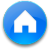 提示
反馈训练 	  随堂巩固  
—— 会做题才是硬道理
1.孙中山在谈论自己弃医从政时说：“全世界现在都已经知道了困扰中国的弊端所在。但是，使我们受苦的主要祸根是愚昧。”据此，孙中山弃医从政的主要原因是
A.中华民族危机日益加深
B.清政府的腐朽统治
C.救亡运动的高涨
D.国人的愚昧麻木
√
解析　题目中四个选项都是孙中山弃医从政的原因，但依据题干材料“但是，使我们受苦的主要祸根是愚昧”可知，孙中山侧重于国人的愚昧麻木。
1
2
3
4
5
6
解析
答案
2.辛亥革命爆发后，美国某报报道：“如果中国成功地按美国政府的模式建立起一个联邦共和国，由在欧美留过学的具有西方观念的人任领导，日本将不再是东方最西化的国家。”此后建立的中华民国临时政府与该报道的设想相符的是
A.临时政府基本按照美国政体原则架构
B.革命成功后建立了一个联邦共和国
C.中国超过日本成为亚洲最西化的国家
D.民国临时大总统都有西方民主观念
√
1
2
3
4
5
6
解析
答案
解析　南京临时政府实行三权分立的民主共和政体，是美国政体的复制品。南京临时政府没有实行联邦制，中国也没有超过日本，袁世凯专制独裁，说明B、C、D三项表述错误。
1
2
3
4
5
6
3.“二次革命”与护国运动都是讨伐袁世凯，但结果不同，其主要原因是
A.孙中山是否直接参与领导工作
B.帝国主义是否直接支持袁世凯
C.讨袁斗争的群众基础是否广泛
D.革命是否采取武装斗争的形式
√
解析　护国运动与“二次革命”相比，最大不同点是群众基础广泛，有革命党、立宪派、军阀势力等，而“二次革命”是革命党人孤军奋战。
1
2
3
4
5
6
解析
答案
4.孙中山把“三民主义”发展到“新三民主义”客观上反映了
①帝国主义对华侵略的加强　②民族资产阶级继续保持了其革命性的一面　③中国各革命阶级开始了联合斗争  ④中国革命由旧民主主义革命阶段发展到新民主主义革命阶段
A.①②③④  	B.①②③  	C.②③  		D.①③④
√
解析　新三民主义与旧三民主义相比增加了联俄、联共、扶助农工等内容。结合这一变化，可得出正确答案。
1
2
3
4
5
6
解析
答案
5.辛亥革命后，时人悲愤地感叹道：“无量头颅无量血，可怜购得假共和。”这说明辛亥革命
A.终结了统治中国两千多年的君主专制制度，民族主义实现
B.仿效西方民主制度模式建立了资产阶级共和国，民权主义初步实现
C.并没有实现中国人民要求独立、民主的迫切愿望
D.为民族资本主义的发展创造了条件，民生主义实现
√
1
2
3
4
5
6
答案
6.阅读下列材料，回答问题。
材料一　1912年4月，孙中山向参议院辞去临时大总统的职务……1913年7月，孙中山再次举起斗争大旗，组织发动讨袁的“二次革命”……1783年12月，华盛顿向大陆会议辞去了他所有的公职，回家务农……1786年，华盛顿响应国家号召再度出山，主持了1787年的制宪会议……
材料二　孙中山病逝后，有人发表《东西两国父》一文，倡言孙中山与华盛顿同为革命领袖……其精神、毅力、功绩，较之华盛顿有过之而无不及，理所当然应尊为“国父”。
(1)孙中山和华盛顿放弃手中的权力的共同原因是什么？二人后来又都选择了复出，其原因分别是什么？
1
2
3
4
5
6
答案
答案　放弃原因：维护革命成果，防止权力集中出现专制。
复出原因：袁世凯的倒行逆施，专制独裁活动猖獗，孙中山为了维护共和政体，毅然复出投身革命。由于邦联政府的松散，年轻的美国面临着严重的危机，各阶层人民需要强有力的政府来保障其利益。
1
2
3
4
5
6
(2)两人的“放手”和“复出”都是为了圆心中的一个梦，这个“梦”的结果如何？
答案　结果：孙中山领导的“二次革命”失败，没有真正使中国实现民主共和。华盛顿领导制定了1787年宪法，美国逐步走上民主、富强的建设之路。
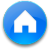 1
2
3
4
5
6
答案
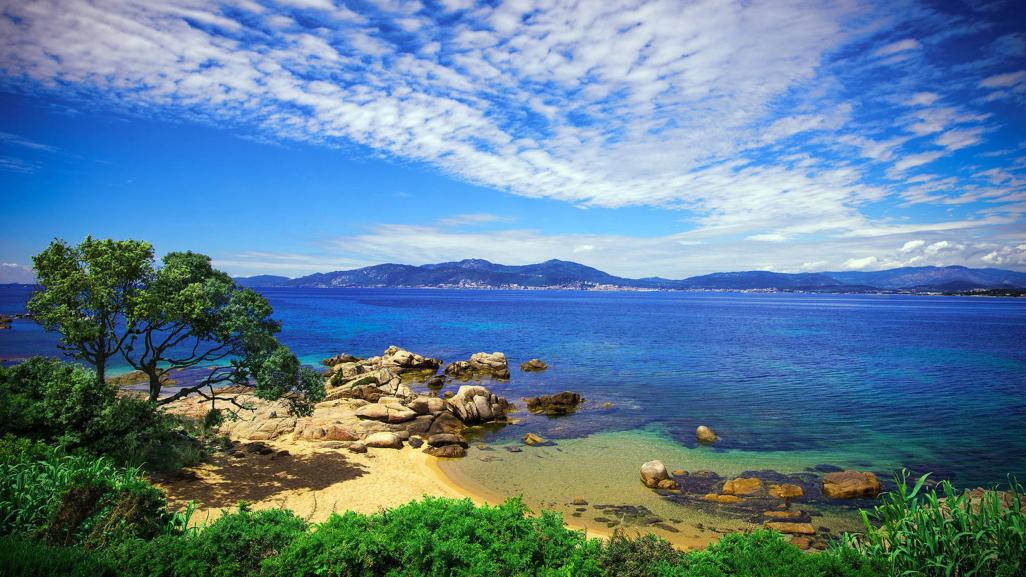 本课结束